Suivre des cours Grow Learn Connect
Sur la plateforme de l’institut de l’apprentissage ouvert (OLC)


Les instructions d’enregistrement
et de connection (Login)
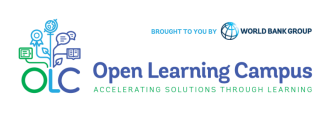 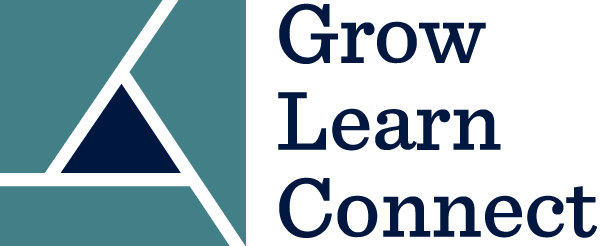 Existing user
Login
New User
Sign-up & login
Quand vous cliquez sur le lien du cours, vous serez amené à la plateforme qui héberge le cours, l’institut de l’apprentissage ouvert de la Banque Mondiale (OLC)
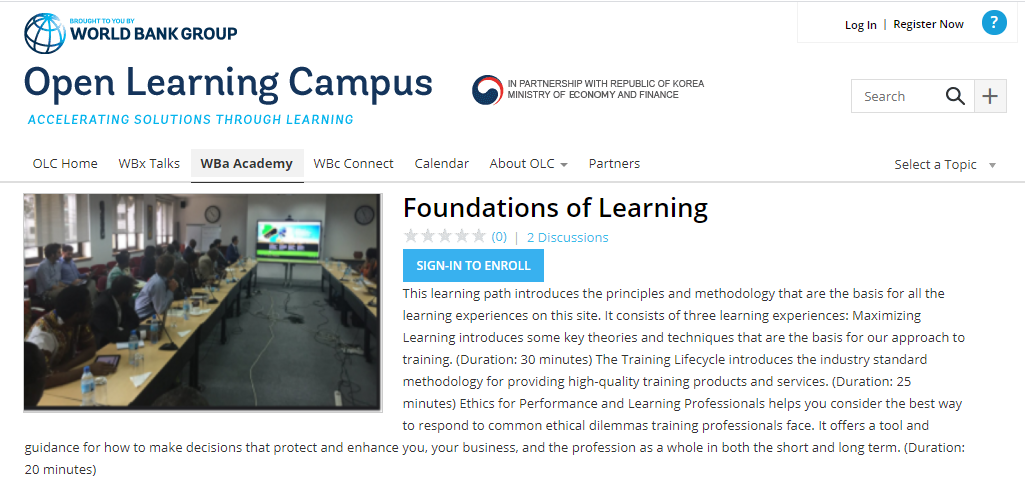 2. Par la suite, vous serez redirigé vers l’écran ci-bas qui offre deux options: connection (log in) ou creation de compte . Si vous avez un compte sur OLC, utilisez-le pour vous connecter . Sinon, pour créer un compte, cliquez sur “Create Account”.
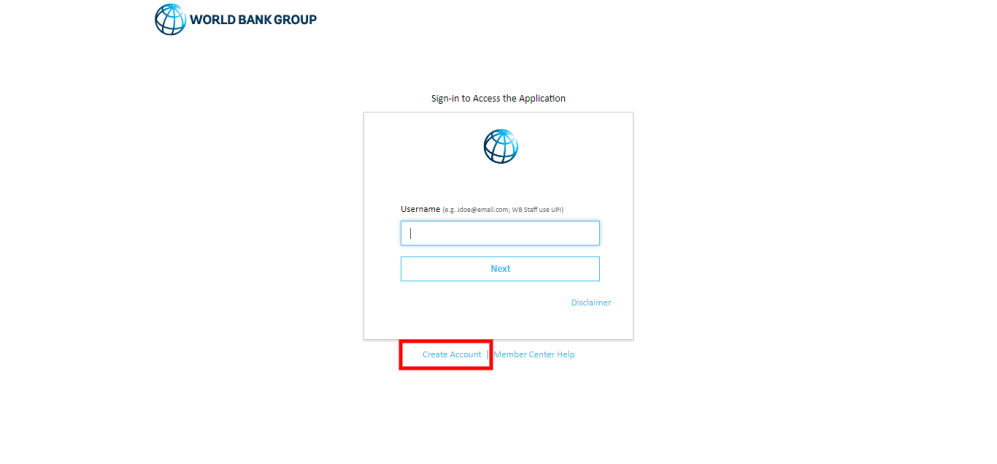 3. Insérez votre adresse email et cliquez sur le bouton “Send Verification Code”. Consultez ensuite votre email, celui que vous venez d’indiquer, vous y trouverez un code envoyé par le système Microsoft de la part de la Banque Mondiale.
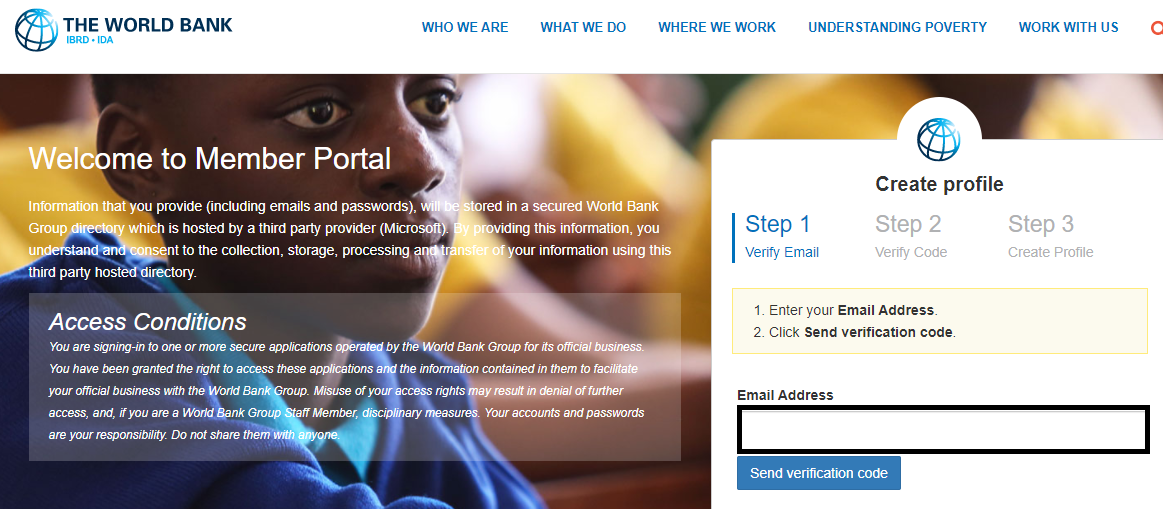 4. Retournez sur la page d’enregistrement de la plateforme OLC et insérez le code reçu, puis cliquez sur “Verify Code”.
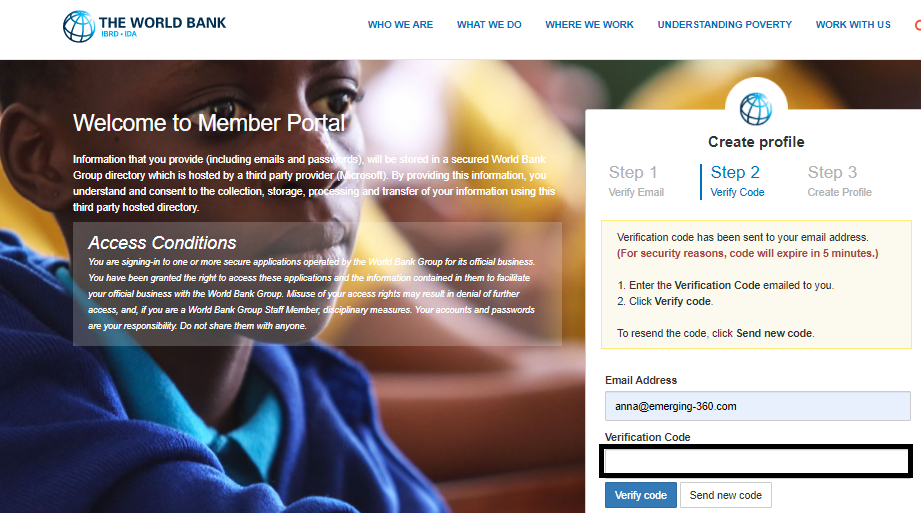 5. Une fois le code validé, remplissez les autres champs ci-bas: mot de passe (new Password, confirm New Password) , prénom (First Name), nom de famille (Last Name), ensuite, cliquez sur le bouton “Create”. Attention: votre mot de passe doit comporter au moins 3 éléments parmi ce qui suit: une lettre majuscule, une lettre minuscule, un chiffre, un symbole.
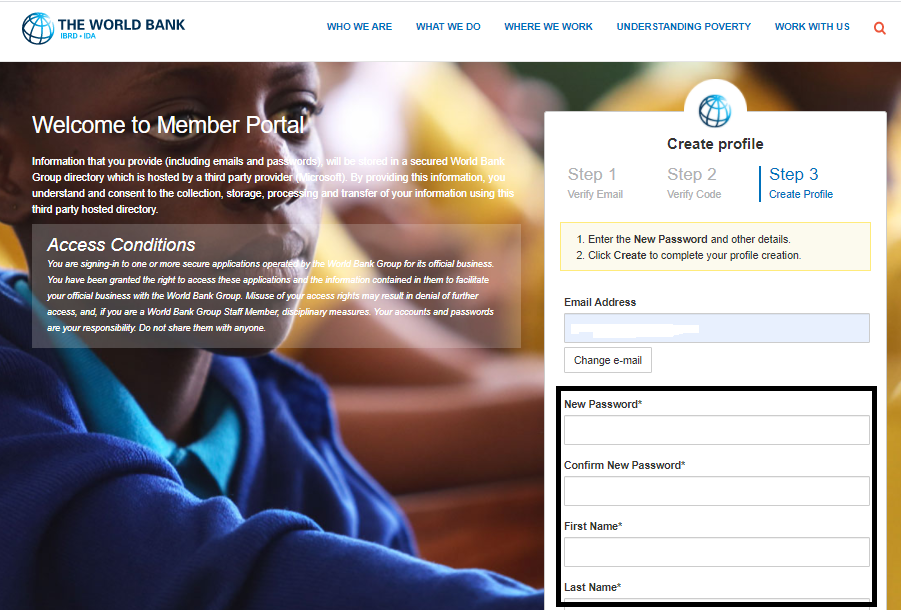 6. Vous devez être immédiatement redirigé vers les cours GLC, sinon, recherchez-les par leurs noms, ou insérer leurs URL (en bleu ci-bas) dans la ligne d'adresse: C

Foundations of Learning (anglais): https://olc.worldbank.org/content/foundations-learning
Les fondements de l'apprentissage (français): https://olc.worldbank.org/content/les-fondements-de-lapprentissage

Finding your Path for Facilitation (anglais): https://olc.worldbank.org/content/finding-your-path-facilitation-self-paced
Trouver votre mode d’animation (français): https://olc.worldbank.org/content/trouver-votre-mode-d’animation





D’autres cours seront ajoutés bientôt. Restez attentif à nos annonces.

BON APPRENTISSAGE AVEC GROW LEARN CONNECT